Предложение
Презентация к уроку русского языка по УМК «Школа России», 1 класс.
Подготовила: учитель начальных классов Лопырева Е. Ю.
Поиграем. «Составь слово»
ЛО  Е  ПРЕД   НИ   ЖЕ 
               
                  ПРЕДЛОЖЕНИЕ
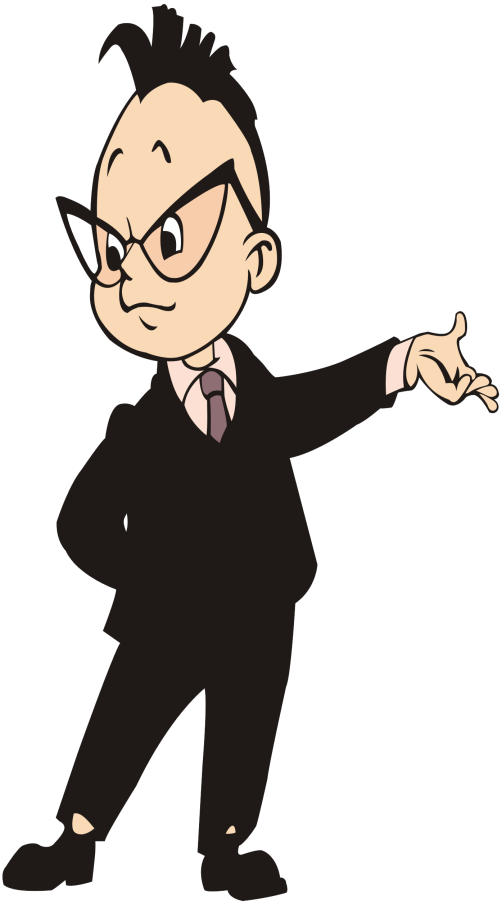 Это предложения? Почему?
Кот,  у,  Тишка,  жил,  Миши.

Душистая,  лугу,  на,  трава.

Веры,  карандаши,  у,  новые.

Составьте предложения из данных слов.
Проверь себя.
У Миши жил кот Тишка.      (1,4)

На лугу душистая трава.      (2)

У Веры новые карандаши.     (3)

Запишите эти предложения по рядам.
Составьте схемы к данным предложениям.
Отгадайте, о каких знаках идёт речь в загадках.
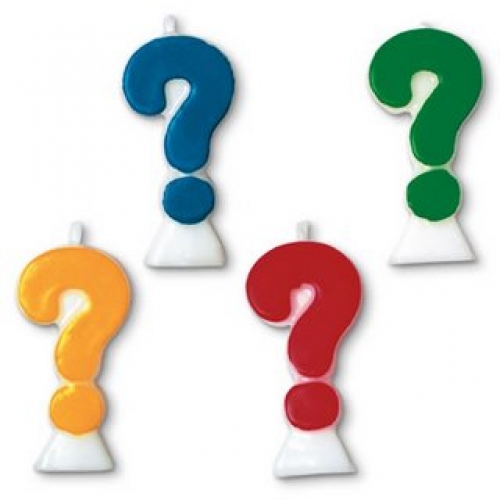 Вечно думая над смыслом,
Изогнулся коромыслом.
                                                  
Загораживает путь,
Предлагает отдохнуть.
                                                  
Бурным чувствам нет конца: 
Пылкий нрав у молодца.
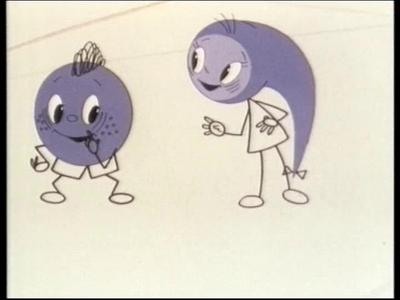 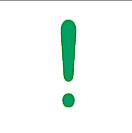 Поработаем с учебником.
Откройте страницу 12, упражнение №4.
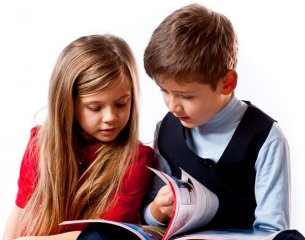 Словарная работа.
Отгадайте загадки.

В серой шубке перовой
И в морозы он герой,
Скачет, на лету резвится,
Не орёл, а всё же птица.
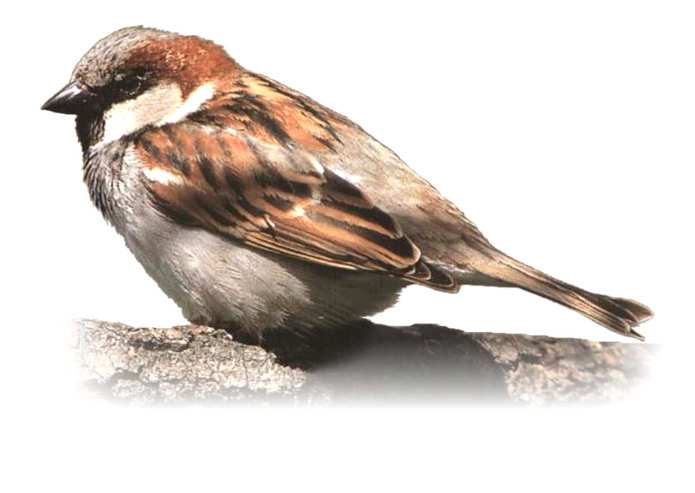 Воробьи -
это мелкие певчие птицы с коричневатым 
оперением. Всего на Земле около 30 видов 
воробьёв. Единственный распространённый 
по всему миру вид- это домовый воробей. 
Домовый воробей всегда держится вблизи 
человеческого жилья.
В народе говорят: стреляный воробей- 
опытный, бывалый человек; с воробьиный
 нос- маленький, крохотный.
А это что за птица?
Носит серенький жилет,
Но у крыльев – чёрный цвет.
Видишь, кружат двадцать пар
И кричат: 
Карр! Карр! Карр!
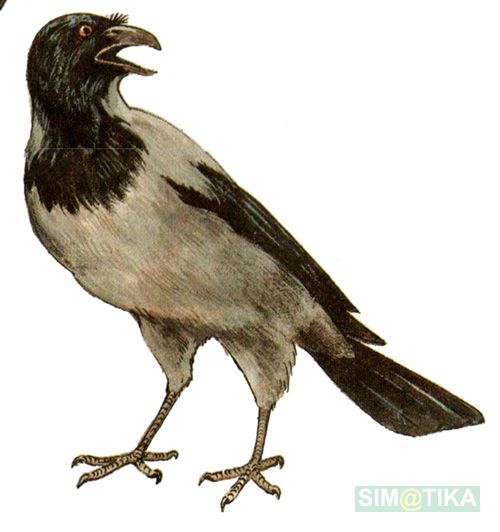 Как понимаете выражения?
Белая ворона.

 Ворон считать.

 Ворона в павлиньих перьях.
Поиграем. «Знаки препинания»
Поставьте знаки препинания в конце 
предложений.

У меня зазвонил телефон
Кто говорит 
Слон 
Откуда
От верблюда
Что вам надо
Шоколада 
                                  К. Чуковский
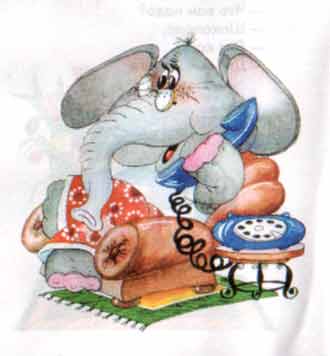 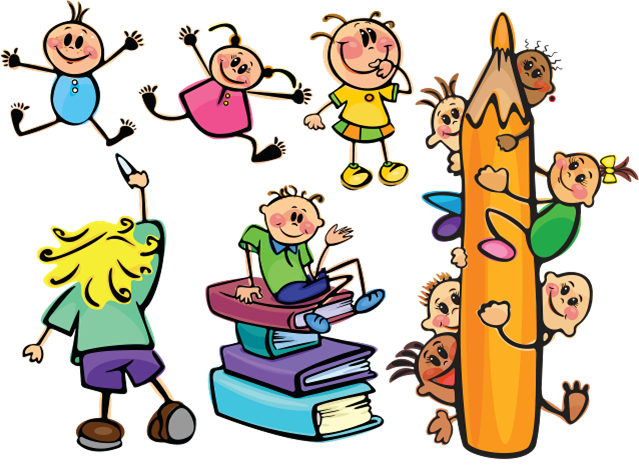 молодцы